מערכת שידורים לאומית
מערך דו ממדי – פתרון שאלות בגרות
(מדעי המחשב י' – י"ב)
ויוי טרנר
ידע קודם נדרש
הוראות קלט/פלט והשמה
משתנים מטיפוסים שונים.
תנאים וביטויים בוליאניים
ביצוע חוזר – לולאת For ולולאת While
עבודה עם מערך חד ממדי ומערך דו ממדי
עבודה עם פעולות
[Speaker Notes: כתיבת תוכנית ב-C## או Java
הדוגמאות הן ב-java אך ההבדלים הם בעיקר בפקודות הקלט והפלט]
מה נלמד היום
תזכורת על מערכים ובעיקר מערך דו ממדי?
העברת מערך דו ממדי ומערך בכלל כפרמטר 
מערך (חד ממדי/דו מימדי) כערך מוחזר
פתרון שאלה 9 מבגרות 2008
פתרון שאלה 9 מבגרות 2013
(מערך דו ממדי)
(פיתרון שאלות מבגרות)
מערך דו ממדי – פתרון שאלות מבגרות
מערך דו מימדי - תזכורת
מערך של שורות ועמודות [x,y] mat
X  מציין את השורות, y  מציין את העמודות
מערך דו ממדי – פיתרון שאלות מבגרות
מערך דו מימדי - תזכורת
הגדרת והקצאת מערך דו מימדי:
 c#          int[,]  mat = new int[x,y];


Java       int[][]  mat = new int[x][y];
הקצאת מקום בזיכרון
הגדרה
מערך דו ממדי – פתרון שאלות מבגרות
מערך דו מימדי – גישה לתא במערך?
תא/איבר במערך דו מימדי – מסומן לפי שורה ועמודה
מתנהג כמו איבר במערך חד מימדי
שמתנהג כמו משתנה
מערך דו ממדי – פתרון שאלות מבגרות
מערך דו מימדי – גישה לתא במערך?
int[,]  mat = new int[5,6];
Mat[3,2] = 8;
מערך דו ממדי – פתרון שאלות מבגרות
מערך דו מימדי מטיפוס מספרי – ערך ברירת מחדל?
int[,]  mat = new int[5,6];
מערך דו ממדי – פתרון שאלות מבגרות
מערך דו מימדי מטיפוס מספרי – ערך ברירת מחדל?
int[,]  mat = new int[5,6];
מערך דו ממדי – פתרון שאלות מבגרות
מערך כפרמטר – מה הכוונה?
כמו שפעולה יכולה לקבל פרמטרים מטיפוסים שונים, פרמטר יכול להיות מערך.
כאשר מעבירים מערך כפרמטר – מעבירים את כתובת המערך
כל שינוי שנבצע בערכי המערך יבוא לידי ביטוי גם בפעולה בה מתבצע השינוי וגם בפעולה המזמנת.
מערך דו ממדי – פתרון שאלות מבגרות
בגרות 2008 
שאלה 9
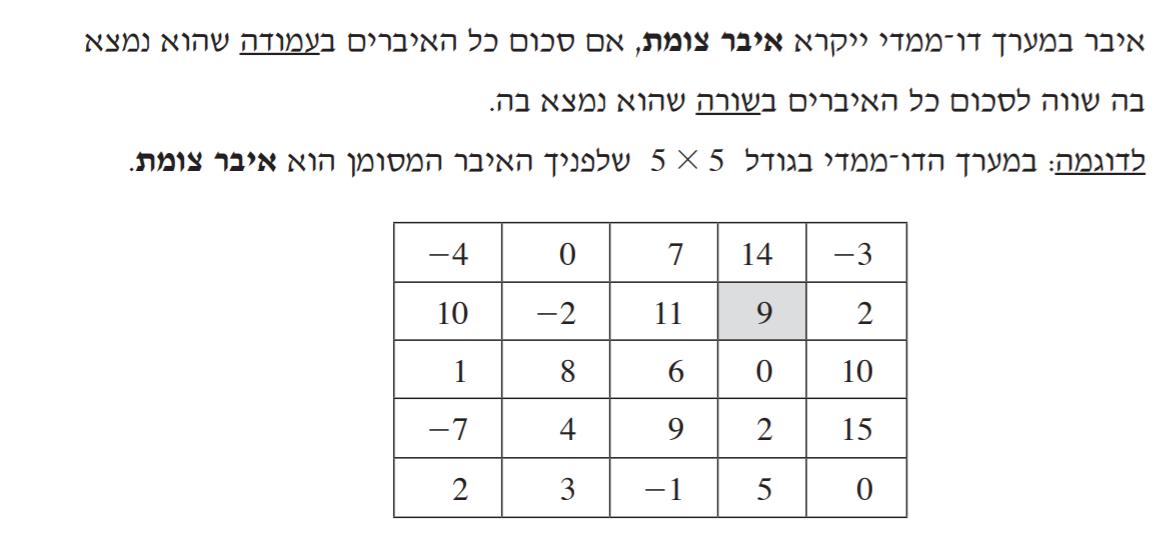 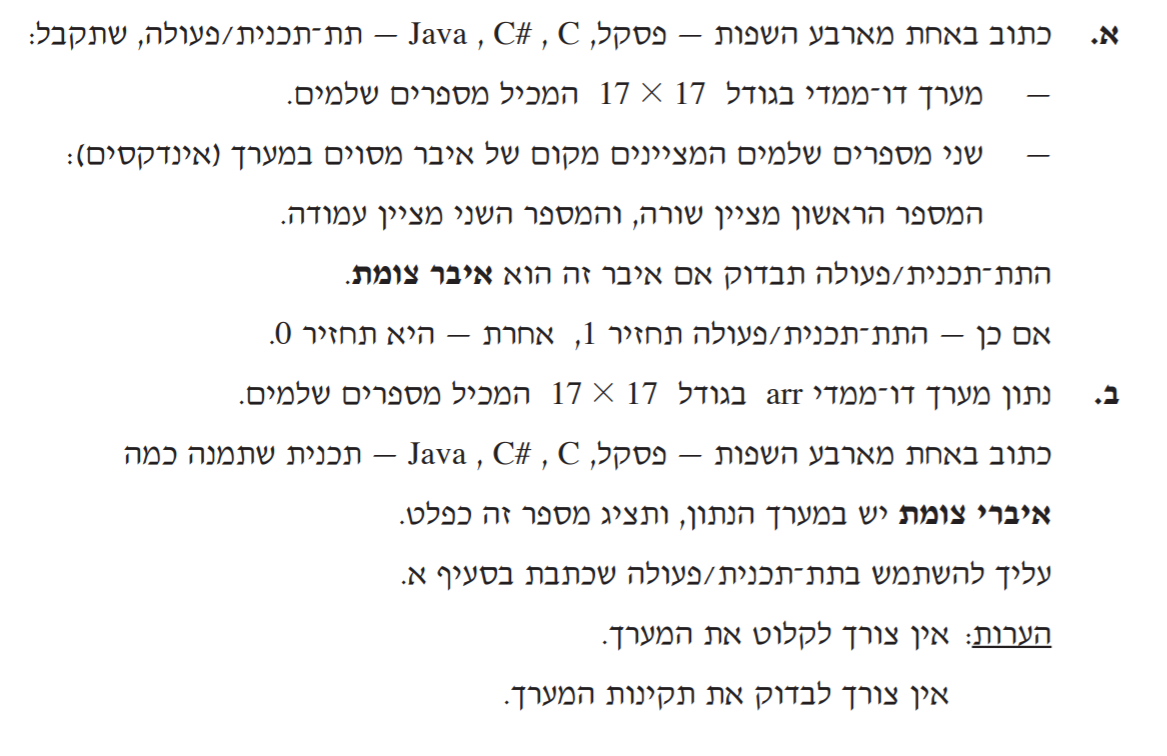 מערך דו ממדי – פתרון שאלות מבגרות
בגרות  2008 - 899222-  שאלה 9
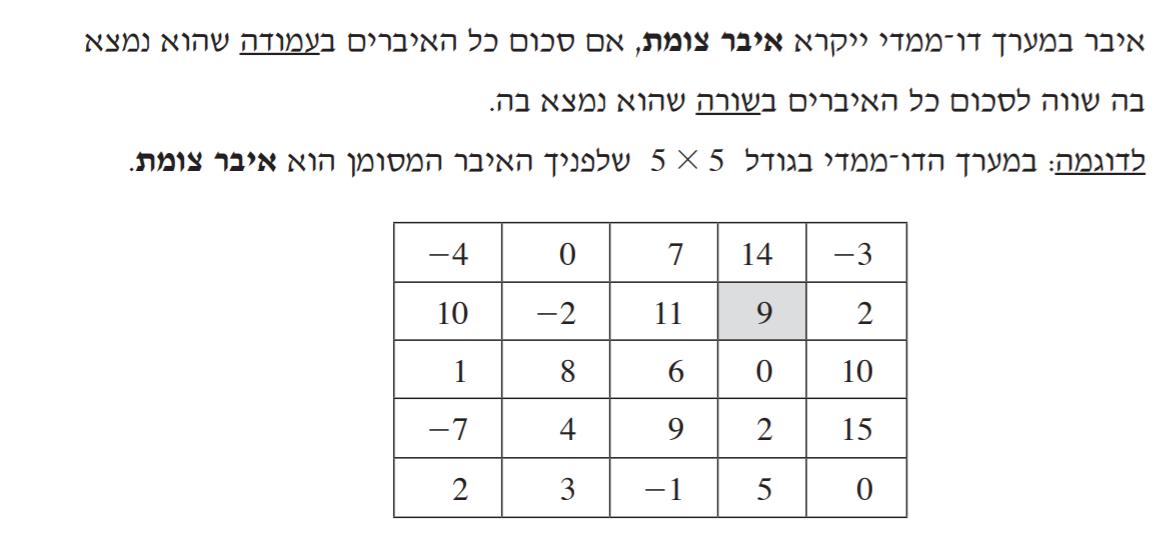 10 +(-2)+11+9+2=30
14 +9+0+2+5=30
מערך דו ממדי – פתרון שאלות מבגרות
בגרות  2008 - 899222-  שאלה 9 – סעיף א
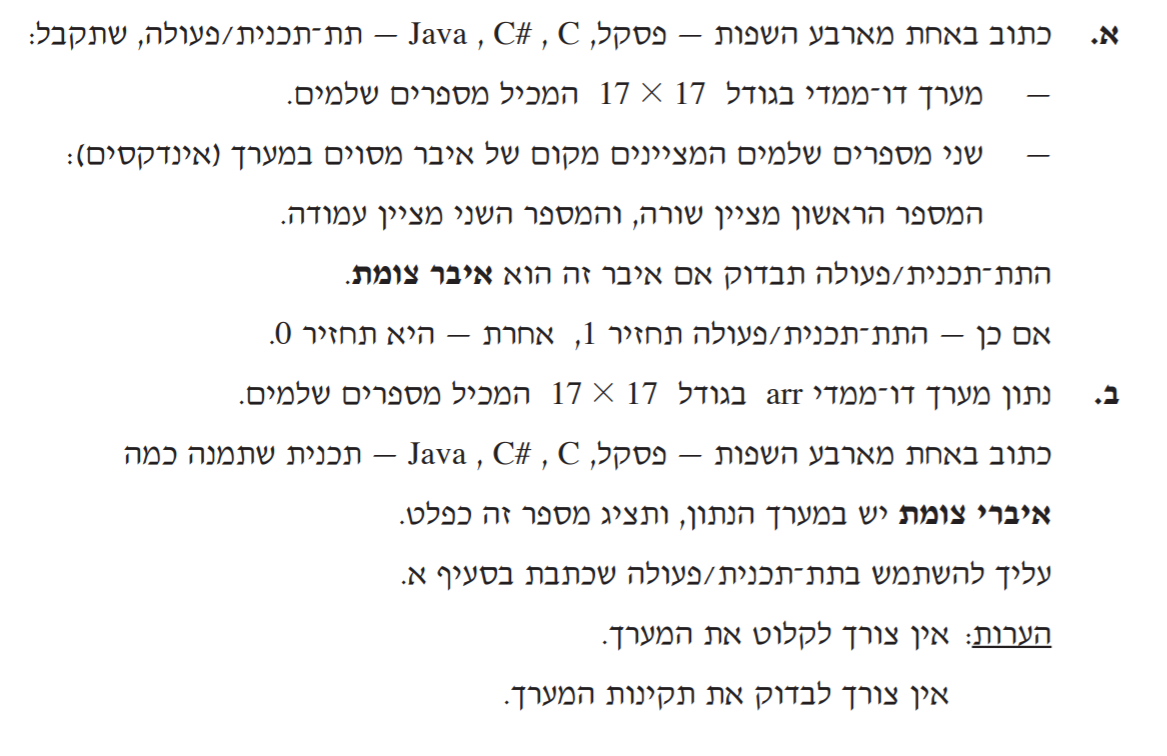 מערך דו ממדי – פתרון שאלות מבגרות
בגרות  2008 - 899222-  שאלה 9 – סעיף א – כותרת הפעולה
טיפוס
ערך מוחזר
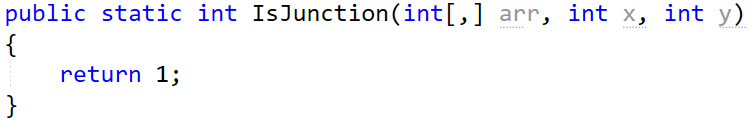 רשימת פרמטרים
שם הפעולה
טענת כניסה : הפעולה מקבלת כפרמטר מערך דו ממדי של שלמים, שני 
                          מספרים שלמים (שורה ועמודה).
טענת יציאה : הפעולה תבדוק האם האיבר הוא איבר צומת  לפי ההגדרה-   
                          אם כן הפעולה תחזיר 1 – אחרת תחזיר 0 .
                                       * נוכל לעשות שימוש מושכל בערך המוחזר 1/0
פעולות – פתרון שאלות מבגרויות
בגרות  2008 - שאלה 9 סעיף א - שלד הפעולה
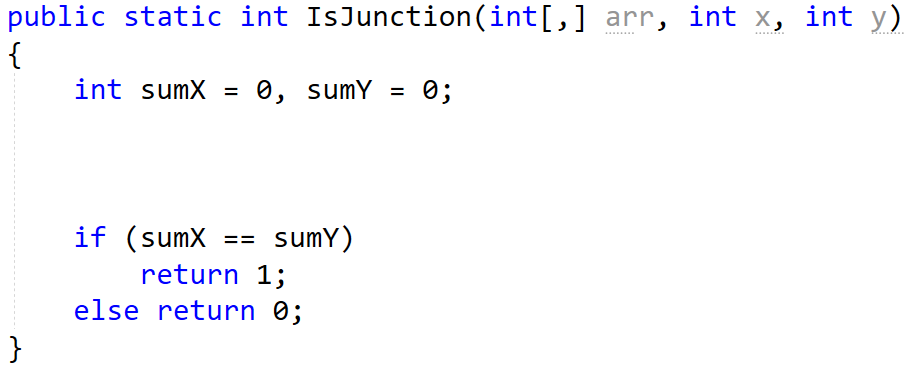 טענת כניסה : הפעולה מקבלת כפרמטר מערך דו ממדי, שני 
                          מספרים שלמים (שורה ועמודה).
טענת יציאה : הפעולה תבדוק האם האיבר הוא איבר צומת
                          אם כן הפעולה תחזיר 1 – אחרת תחזיר 0 .
פעולות – פתרון שאלות מבגרויות
בגרות  2008 - שאלה 9 סעיף א - גוף הפעולה
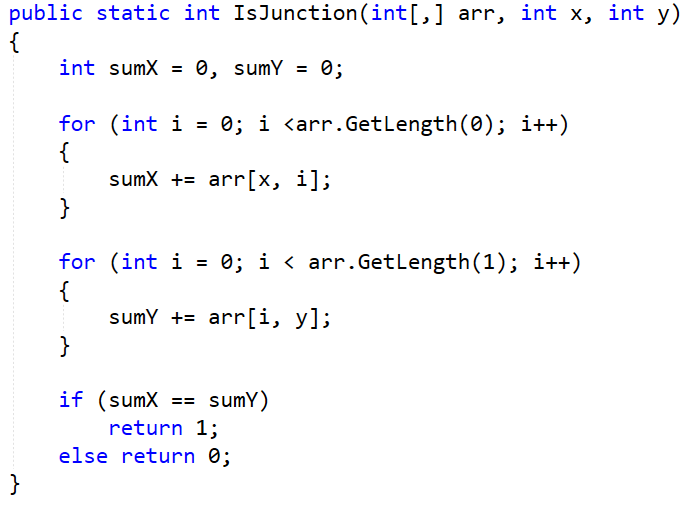 הגדרה ואיפוס משתנים
סכום איברי השורה x
סכום איברי העמודה y
בדיקה האם האיבר הוא איבר צומת - אם כן תחזיר 1 , אחרת תחזיר 0 .
פעולות – פתרון שאלות מבגרויות
בגרות  2008 - שאלה 9 סעיף א - זימון הפעולה
הגדרה והקצאת המערך
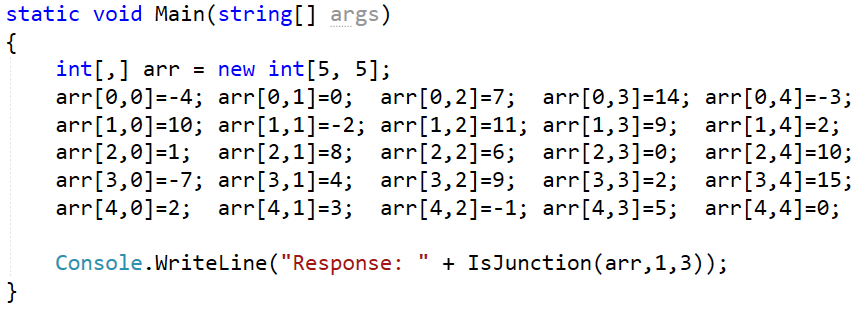 מתן ערכים למערך
אפשרי בכל דרך
זימון הפעולה והדפסת הערך המוחזר תוצאת הבדיקה
מערך דו ממדי – פתרון שאלות מבגרות
בגרות  2008 - 899222-  שאלה 9 – סעיף ב
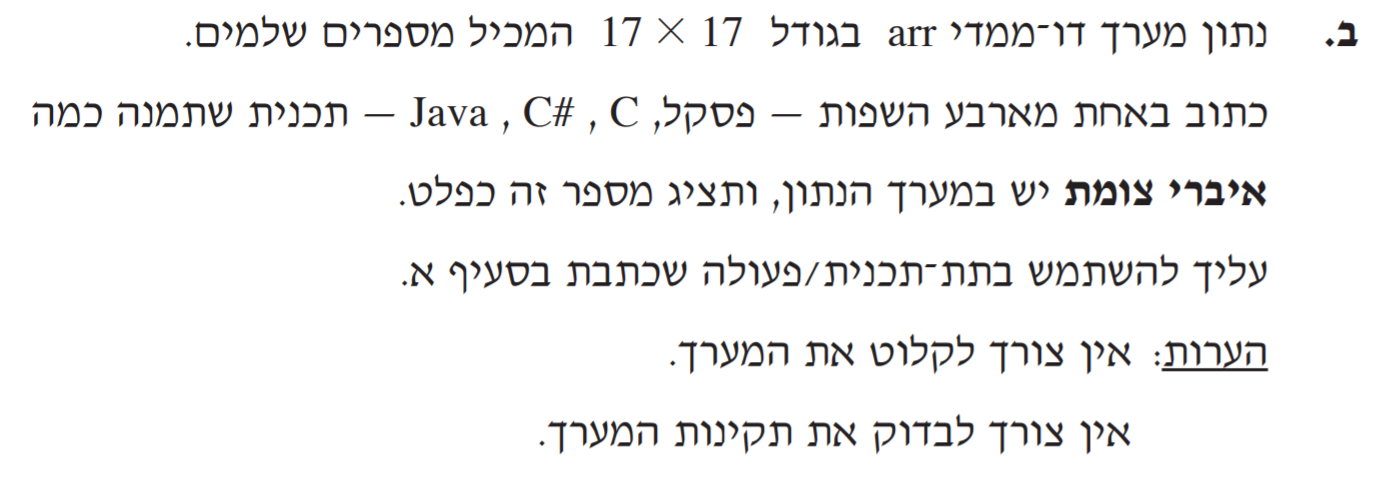 5 X 5
מערך דו ממדי – פתרון שאלות מבגרות
בגרות  2008 - 899222-  שאלה 9 – סעיף ב
שורה 0-4 +0+7+14+(-3)=14
עמודה 4-3 +2+10+5+0=14
שורה 110 +(-2)+11+9+2=30
עמודה 314 +9+0+2+5=30
שורה 3-7+4+9+2+5=13
עמודה 10 +(-2)+8+4+3=13
מערך דו ממדי – פתרון שאלות מבגרות
בגרות  2008 - 899222-  שאלה 9 – תזכורת לפעולה מסעיף א
מחזירה 0 או 1
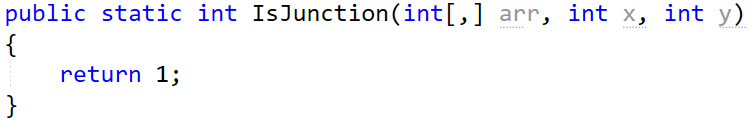 טענת כניסה : הפעולה מקבלת כפרמטר מערך דו ממדי של שלמים, שני 
                          מספרים שלמים (שורה ועמודה).
טענת יציאה : הפעולה תבדוק האם האיבר הוא איבר צומת  לפי ההגדרה-   
                          אם כן הפעולה תחזיר 1 – אחרת תחזיר 0 .
   * נוכל לעשות שימוש מושכל בערך המוחזר 1/0
פעולות – פתרון שאלות מבגרויות
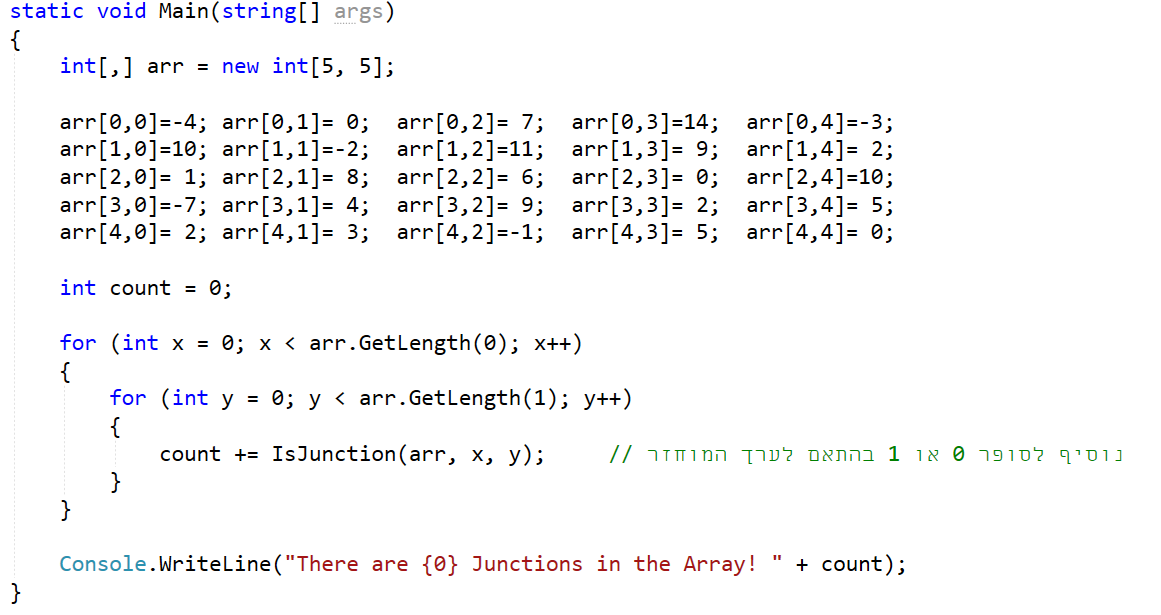 בגרות  2008 - שאלה 9 סעיף ב
הגדרה והקצאת המערך
מתן ערכים למערך
אפשרי בכל דרך
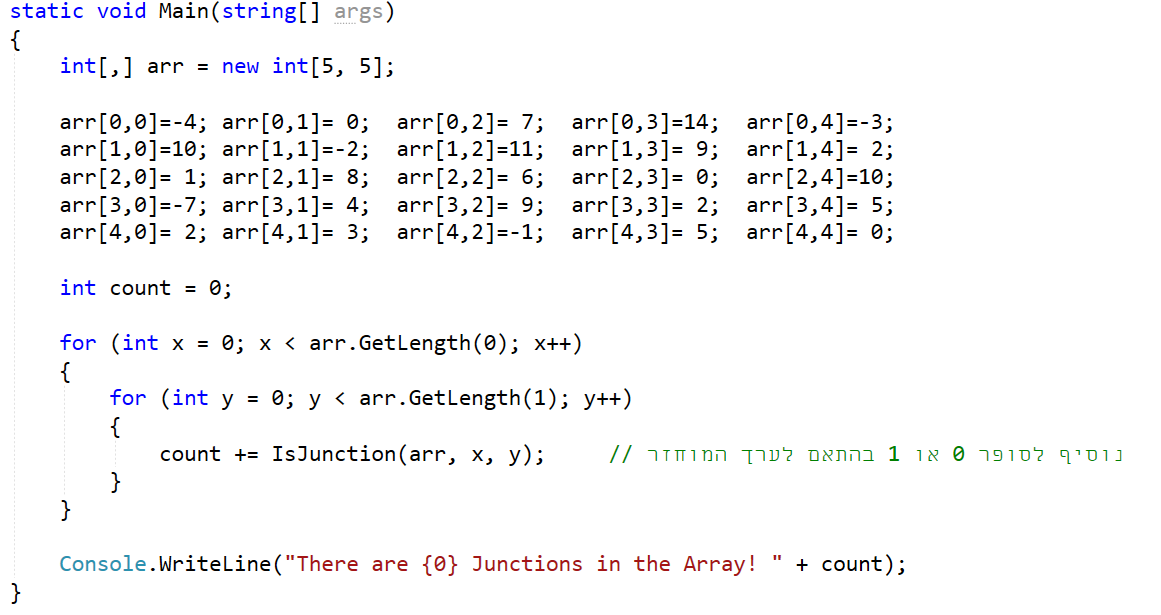 איפוס מונה
זימון הפעולה תוך כדי ספירה
אם מוחזר 1 מוסיפים למונה 1
אם מוחזר 0 ......
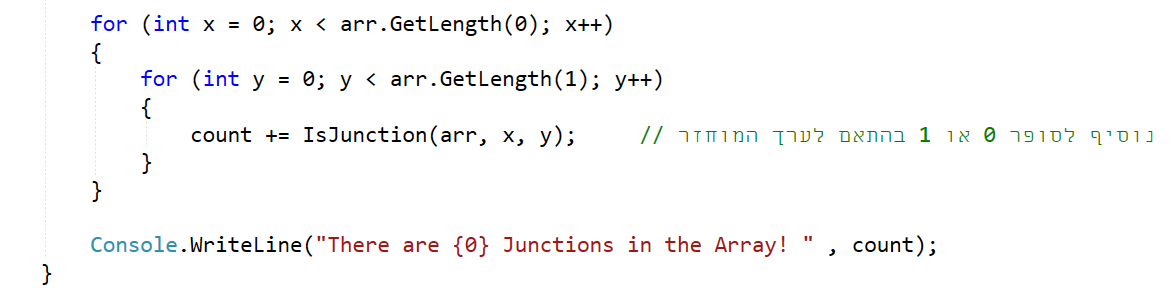 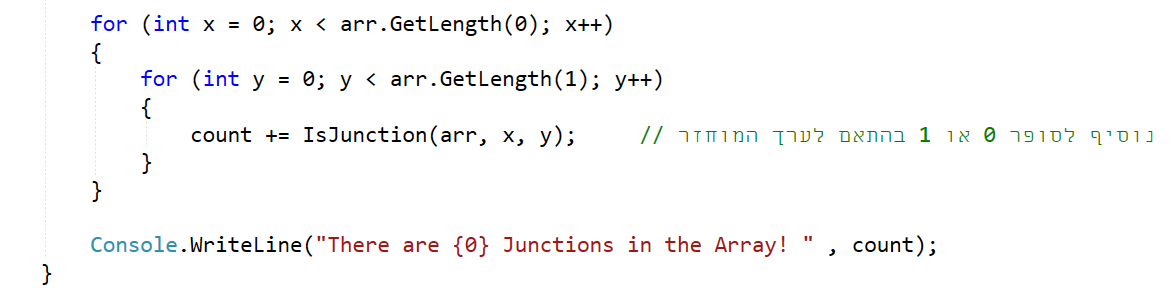 הדפסת פלט מתאים
פעולות – פתרון שאלות מבגרויות
בגרות  2008 - שאלה 9 - התמונה השלמה
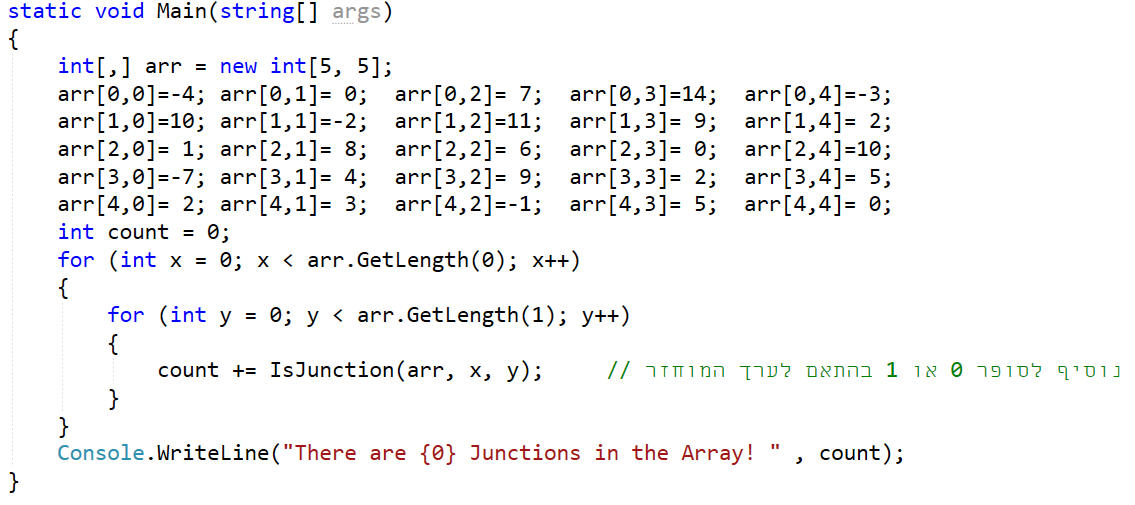 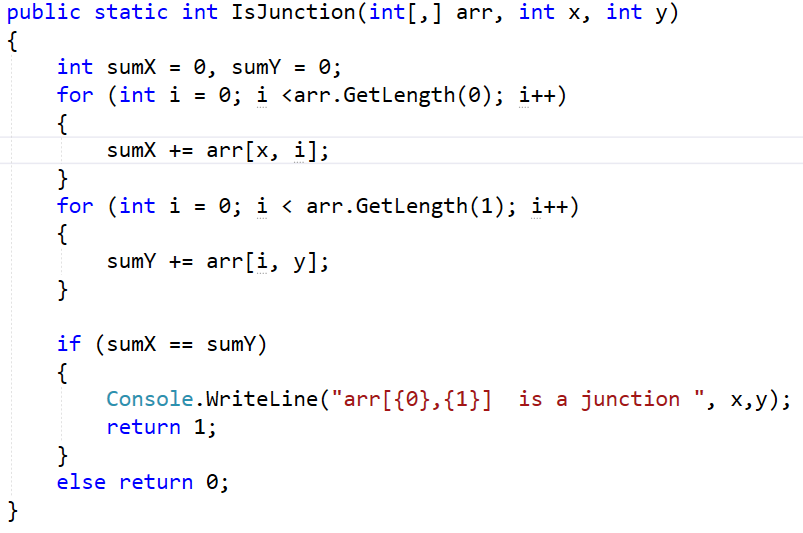 קריאה לפעולה
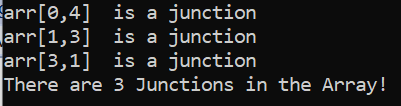 הדפסת פלט מתאים
הדפסת פלט מתאים
מערך דו ממדי – פתרון שאלות מבגרות
בגרות  2008 - 899222-  שאלה 9 – סעיף ב
שורה 0-4 +0+7+14+(-3)=14
עמודה 4-3 +2+10+5+0=14
שורה 110 +(-2)+11+9+2=30
עמודה 314 +9+0+2+5=30
שורה 3-7+4+9+2+5=13
עמודה 10 +(-2)+8+4+3=13
הפסקה
נסו להתמודד בעצמכם!
טענת כניסה : הפעולה מקבלת כפרמטר מערך דו ממדי של שלמים, שני 
                          מספרים שלמים (שורה ועמודה).
טענת יציאה : הפעולה תבדוק האם האיבר הוא איבר צומת  לפי ההגדרה-   
       אם כן הפעולה תחזיר 1 – אחרת תחזיר 0  -  חישבו על שימוש מושכל בערך המוחזר 1/0
נתחו את המשימה ורשמו את שלבי העבודה הנדרשים.
 כתבו את כותרת הפעולה
כתבו את גוף הפעולה
זמנו את הפעולה
הריצו את התוכנית
מערך דו ממדי – פתרון שאלות מבגרות
בגרות 2013 – שאלה 9
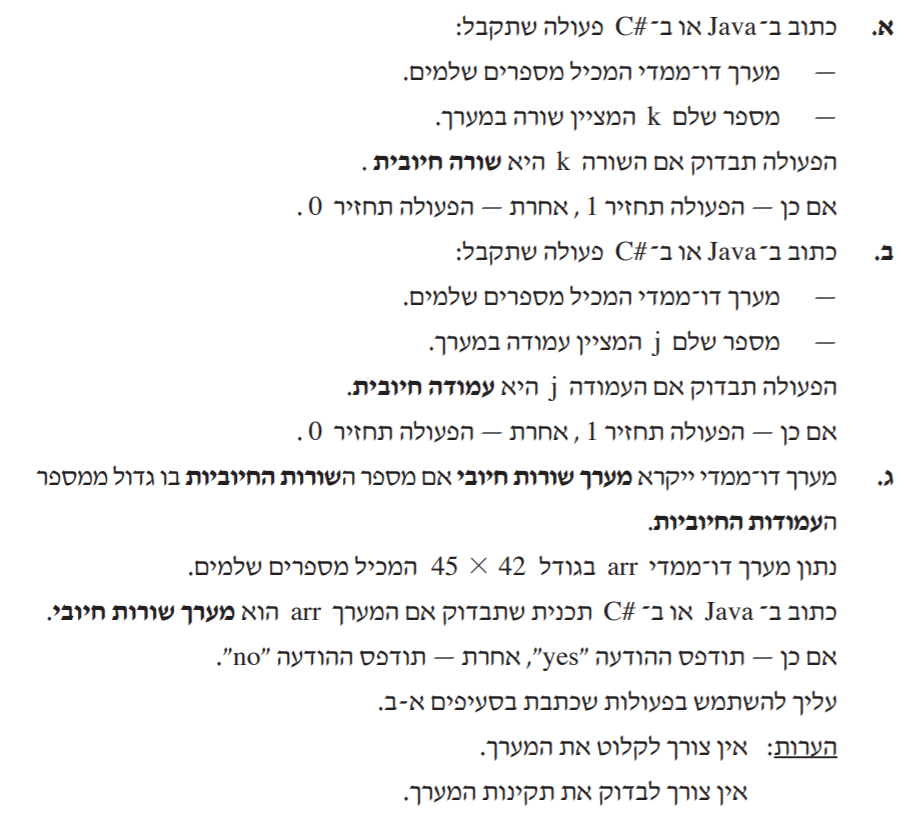 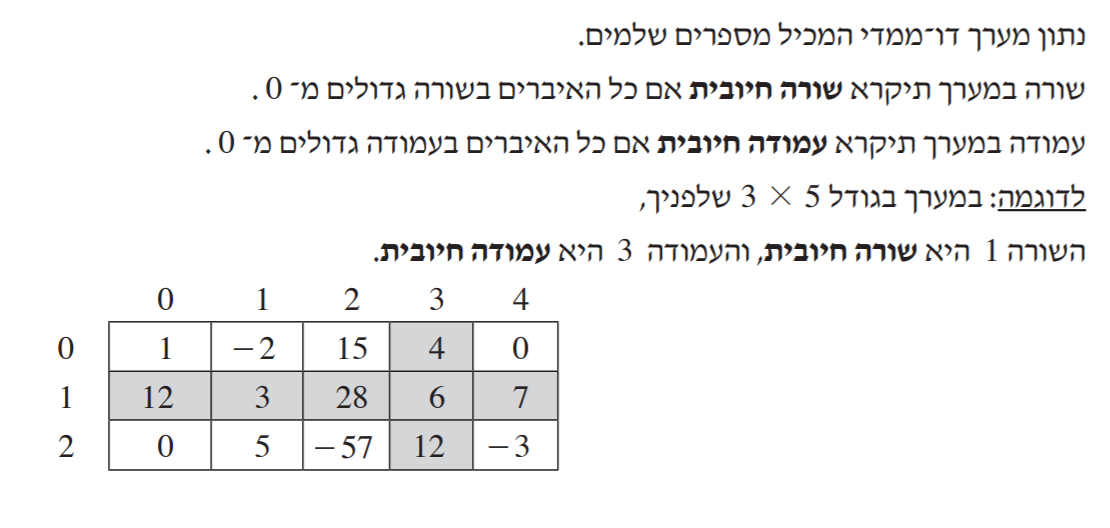 מערך דו ממדי – פתרון שאלות מבגרות
בגרות  2013 - 899222-  שאלה 9
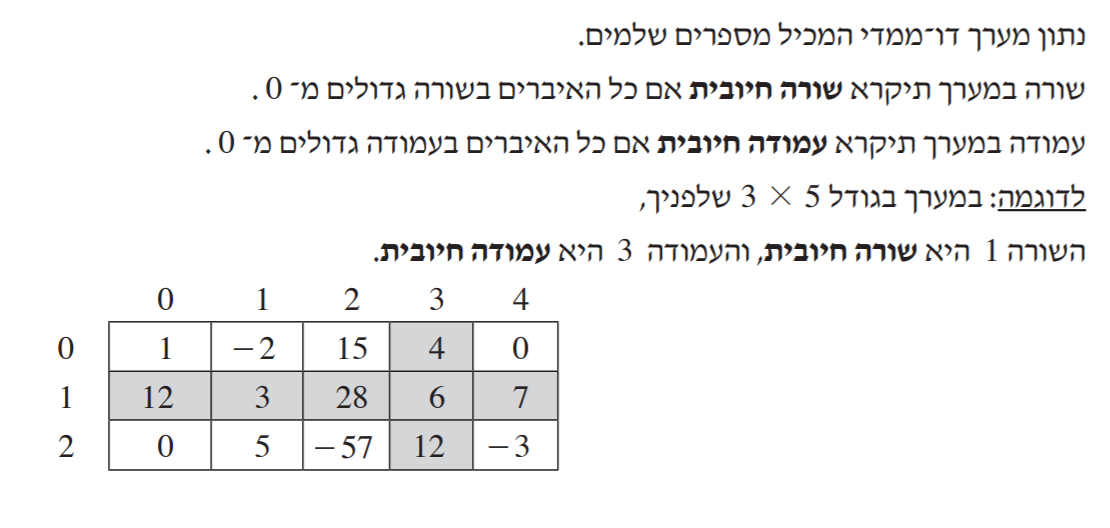 מערך דו ממדי – פתרון שאלות מבגרות
בגרות  2013 - 899222-  שאלה 9 – סעיף א
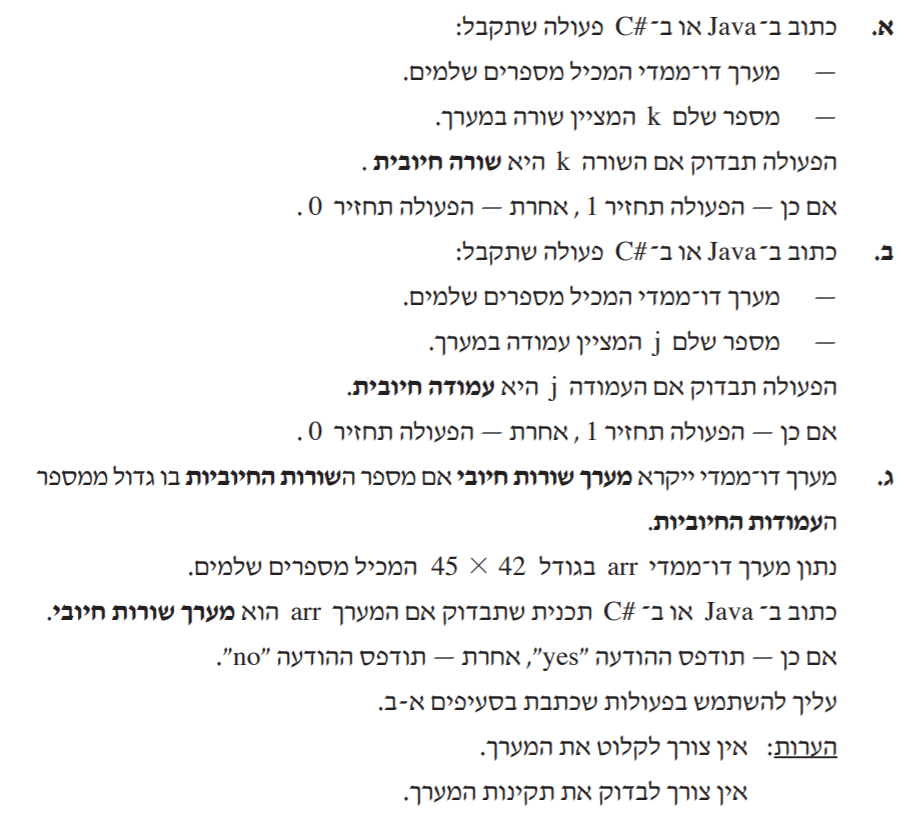 מערך דו ממדי – פתרון שאלות מבגרות
בגרות  2013 - 899222-  שאלה 9 – סעיף ב
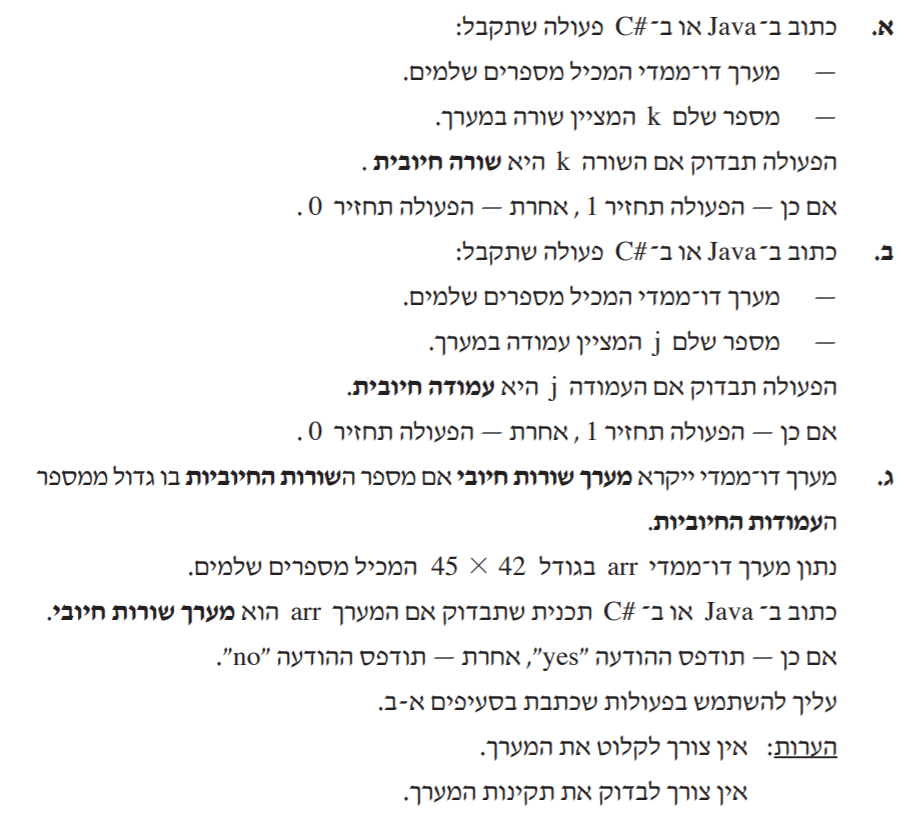 מערך דו ממדי – פתרון שאלות מבגרות
בגרות  2013 - 899222-  שאלה 9 – נשווה בין סעיף א לסעיף ב
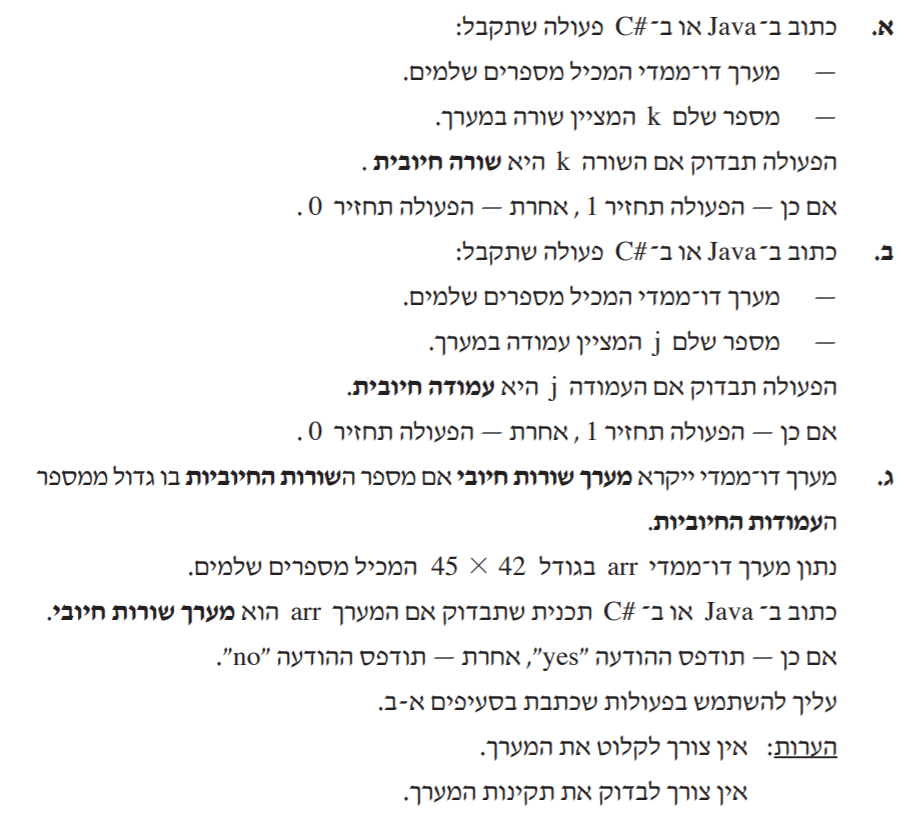 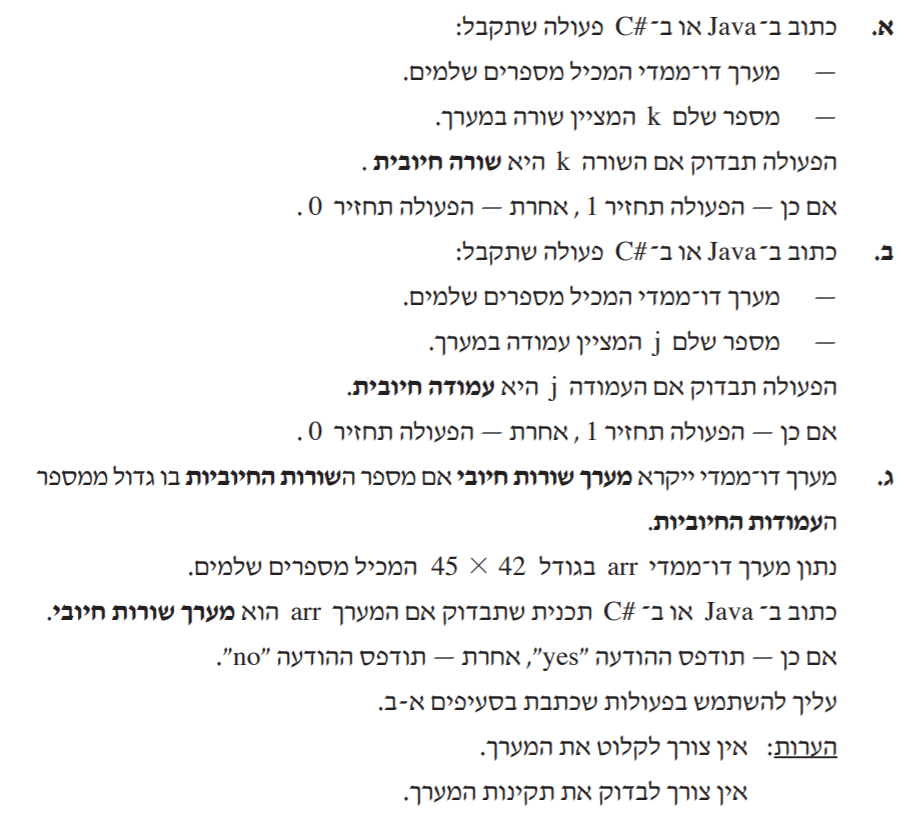 נעשה שתי פעולות מאוד דומות:
אותה "חתימה"
בדיקה שונה
בדיקת שורה/בדיקת עמודה
מערך דו ממדי – פתרון שאלות מבגרות
בגרות  2013 - 899222-  שאלה 9 – סעיף א – כותרת הפעולה
טיפוס
ערך מוחזר
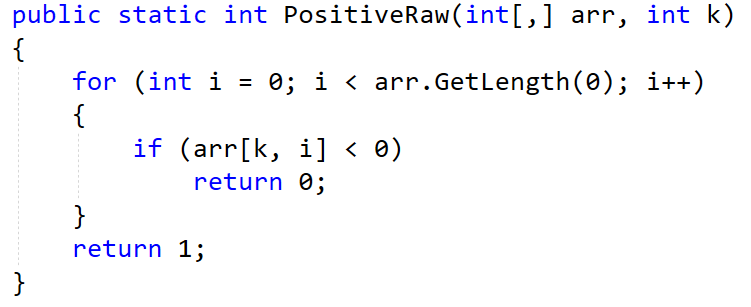 רשימת פרמטרים
שם הפעולה
טענת כניסה : הפעולה מקבלת כפרמטר מערך דו ממדי של שלמים,  
                          ומספר k  (המציין שורה).
טענת יציאה : הפעולה תבדוק האם השורה k היא שורה חיובית, 
לפי ההגדרה- אם כן הפעולה תחזיר 1 ,  אחרת תחזיר 0 .
                                       * נוכל לעשות שימוש מושכל בערך המוחזר 1/0
מערך דו ממדי – פתרון שאלות מבגרות
בגרות  2013 - 899222-  שאלה 9 – סעיף ב – כותרת הפעולה
טיפוס
ערך מוחזר
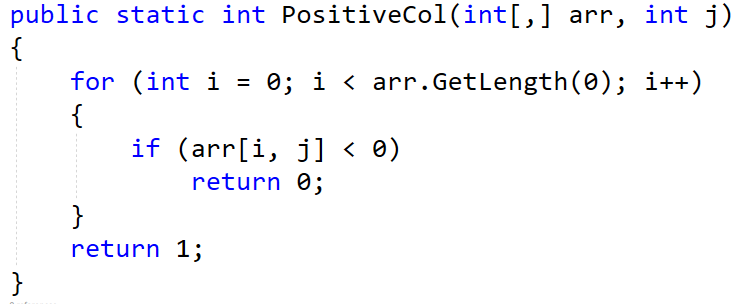 רשימת פרמטרים
שם הפעולה
טענת כניסה : הפעולה מקבלת כפרמטר מערך דו ממדי של שלמים,  
                          ומספר j  (המציין עמודה).
טענת יציאה : הפעולה תבדוק האם השורה j היא עמודה חיובית, 
לפי ההגדרה- אם כן הפעולה תחזיר 1 ,  אחרת תחזיר 0 .
                                       * נוכל לעשות שימוש מושכל בערך המוחזר 1/0
מערך דו ממדי – פתרון שאלות מבגרות
בגרות  2013 - 899222-  שאלה 9 – סעיף א – גוף הפעולה
טיפוס ערך מוחזר
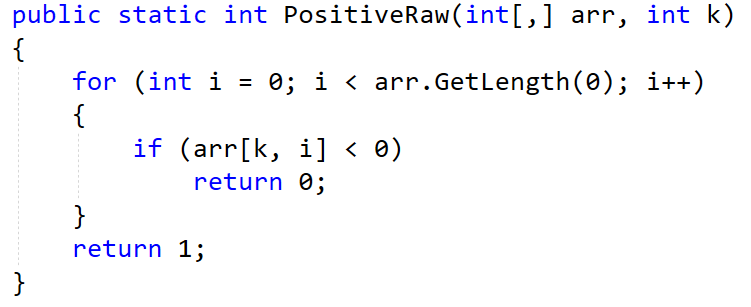 עוברים על כל השורה
שם הפעולה
רשימת פרמטרים
אם נתקלים בערך שלישי (קטן מאפס)
מחזירים 0
אם הגענו "בשלום" 
לסוף הלולאה – סוף השורה
נחזיר 1
מערך דו ממדי – פתרון שאלות מבגרות
בגרות  2008 - 899222-  שאלה 9 – סעיף ב – גוף הפעולה
טיפוס ערך מוחזר
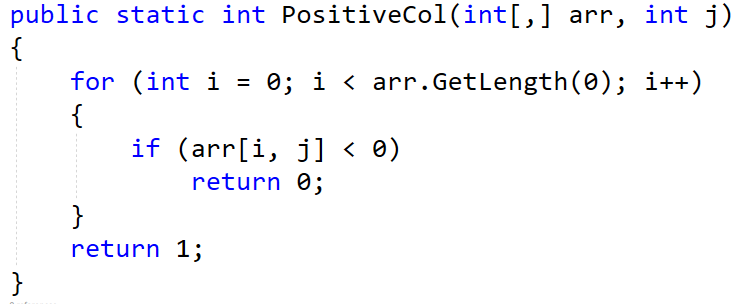 עוברים על כל העמודה
שם הפעולה
רשימת פרמטרים
אם נתקלים בערך שלישי (קטן מאפס)
מחזירים 0
אם הגענו "בשלום" 
לסוף הלולאה – סוף העמודה
נחזיר 1
מערך דו ממדי – פתרון שאלות מבגרות
בגרות  2013 - 899222-  שאלה 9 – סעיף ג
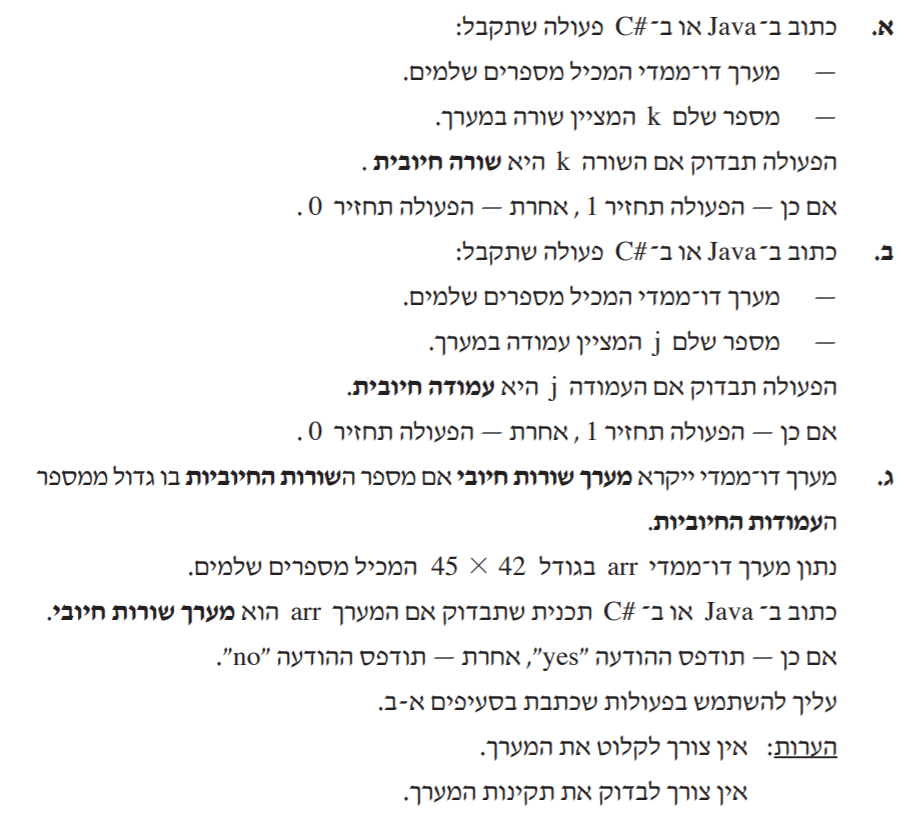 יוחזר הערך true
יוחזר הערך false
פעולות – פתרון שאלות מבגרויות
בגרות  2013 שאלה 9 סעיף ג - זימון הפעולות, בדיקה והחזרת ערך מתאים
איפוס המונים
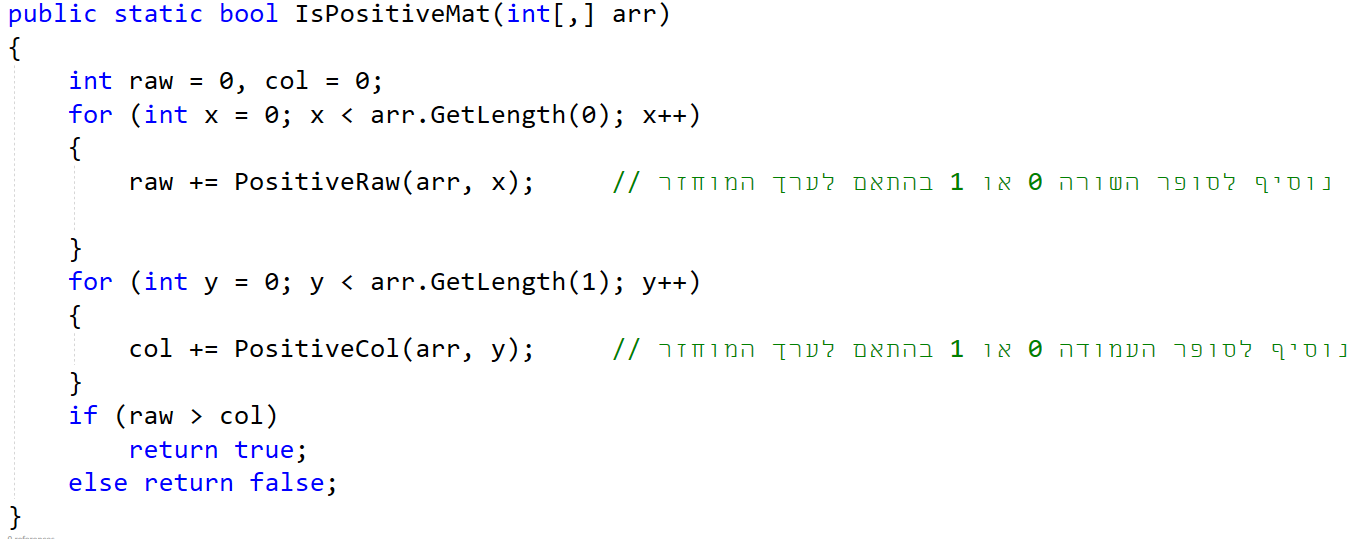 ספירת השורות החיוביות
ספירת העמודות החיוביות
בדיקה האם יש יותר שורות חיוביות מעמודות חיוביות
והחזרת הערך המתאים true/false
פעולות – פתרון שאלות מבגרויות
בגרות  2013 - שאלה 9 סעיף ג - זימון הפעולה הבודקת ופלט מתאים
הגדרה והקצאת המערך
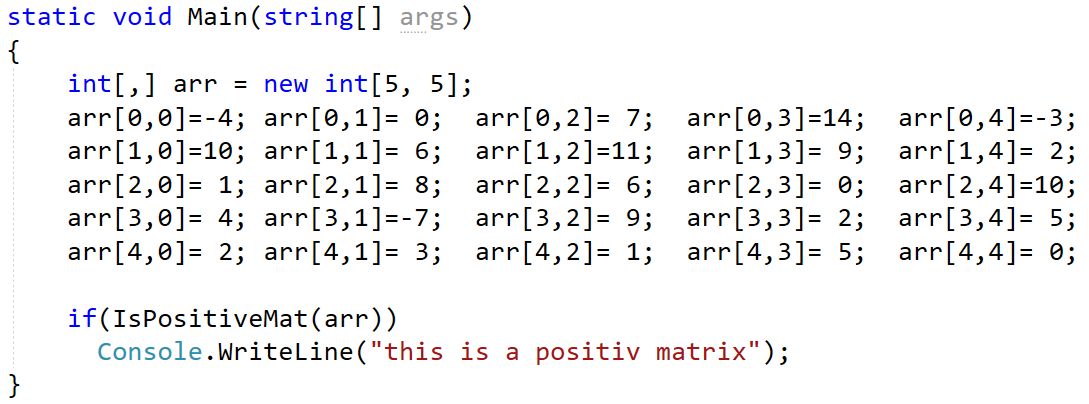 מתן ערכים למערך
אפשרי בכל דרך
זימון הפעולה תוך העברת המערך כפרמטר ובדיקת הערך המוחזר true/false 
הדפסת פלט מתאים
פעולות – פתרון שאלות מבגרויות
בגרות  2013 - שאלה 9 - התמונה השלמה
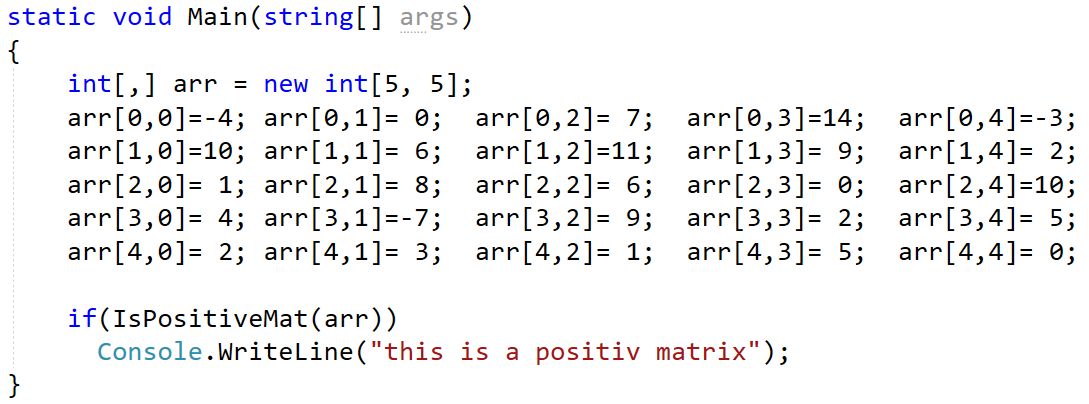 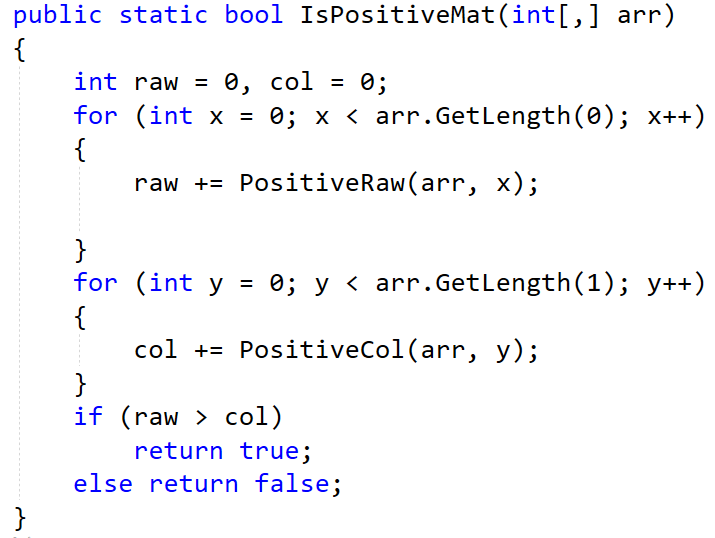 זימון פעולת הבדיקה
זימון בדיקת שורה
זימון בדיקת עמודה
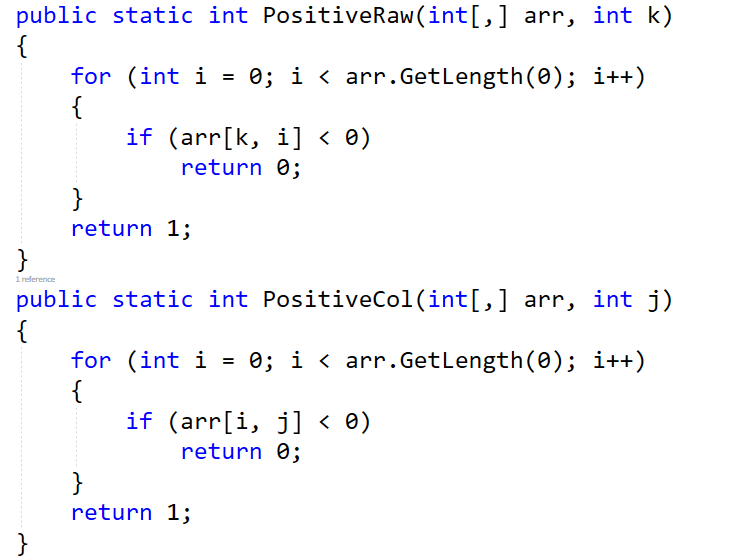 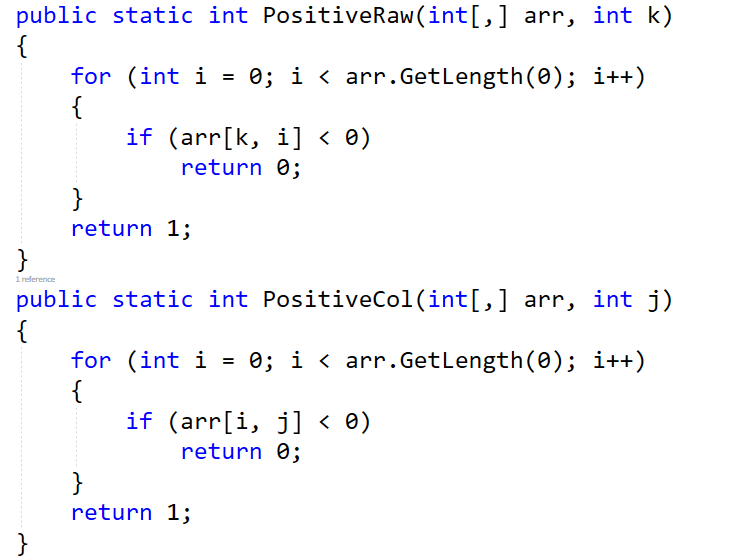 מערך דו ממדי – פתרון שאלות מבגרות
בגרות  2013 - 899222-  שאלה 9 – סעיף ג – מערך דוגמה
שתי שורות שלישיות – 3 שורות חיוביות
שלוש עמודות שלישיות – 2 עמודות חיוביות
פעולות – פתרון שאלות מבגרויות
בגרות  2013 - שאלה 9 - התמונה השלמה והפלט
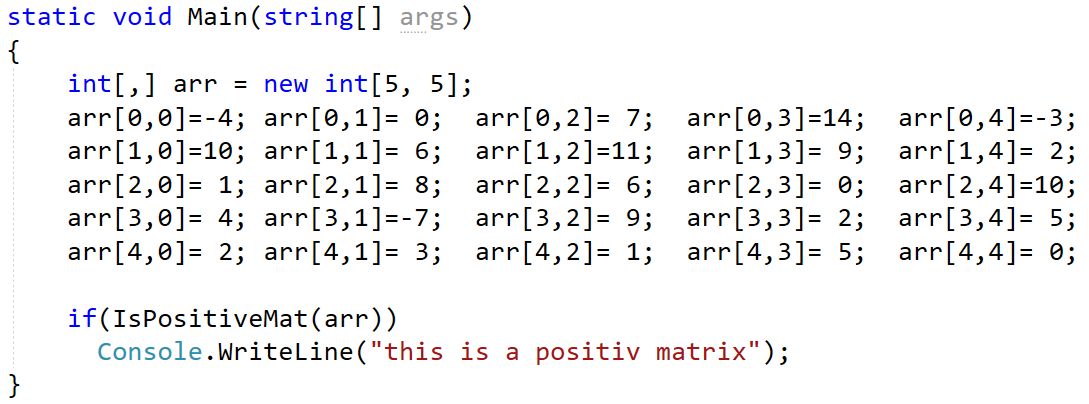 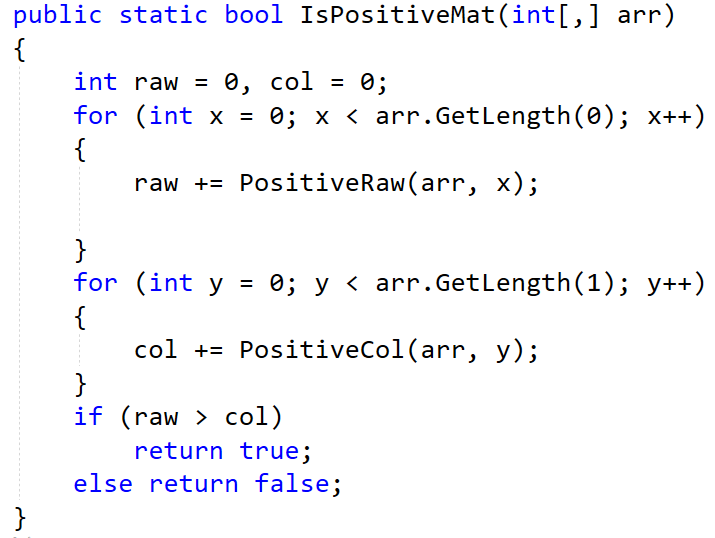 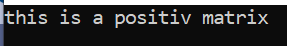 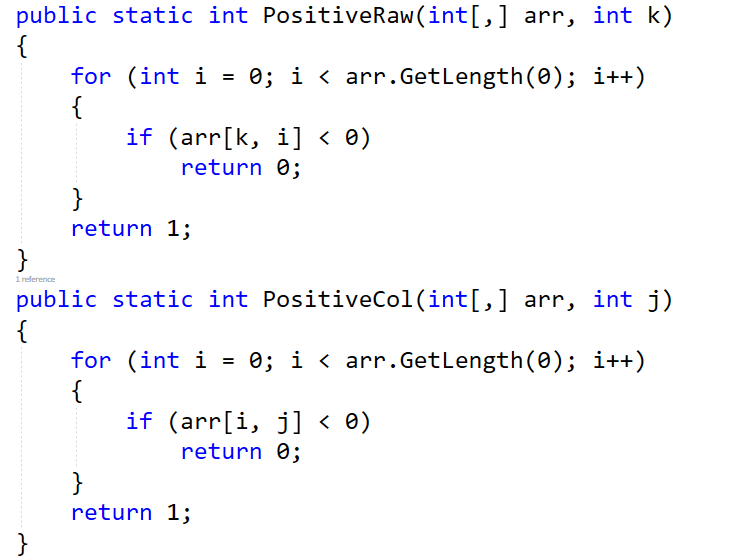 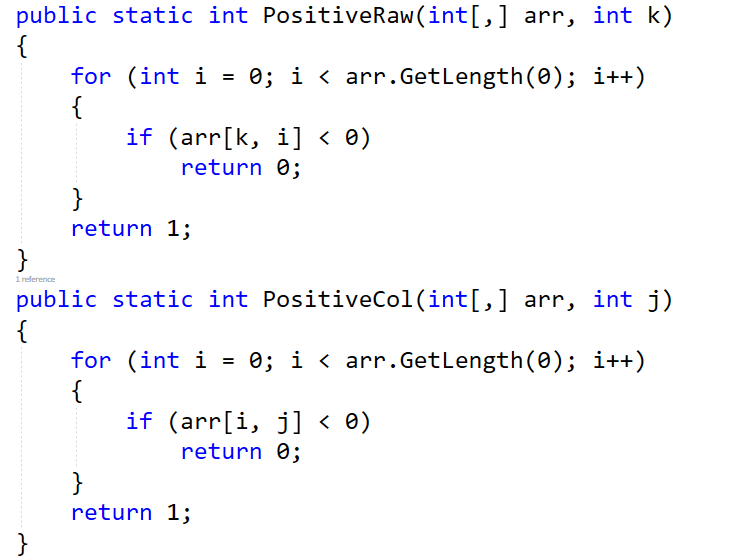 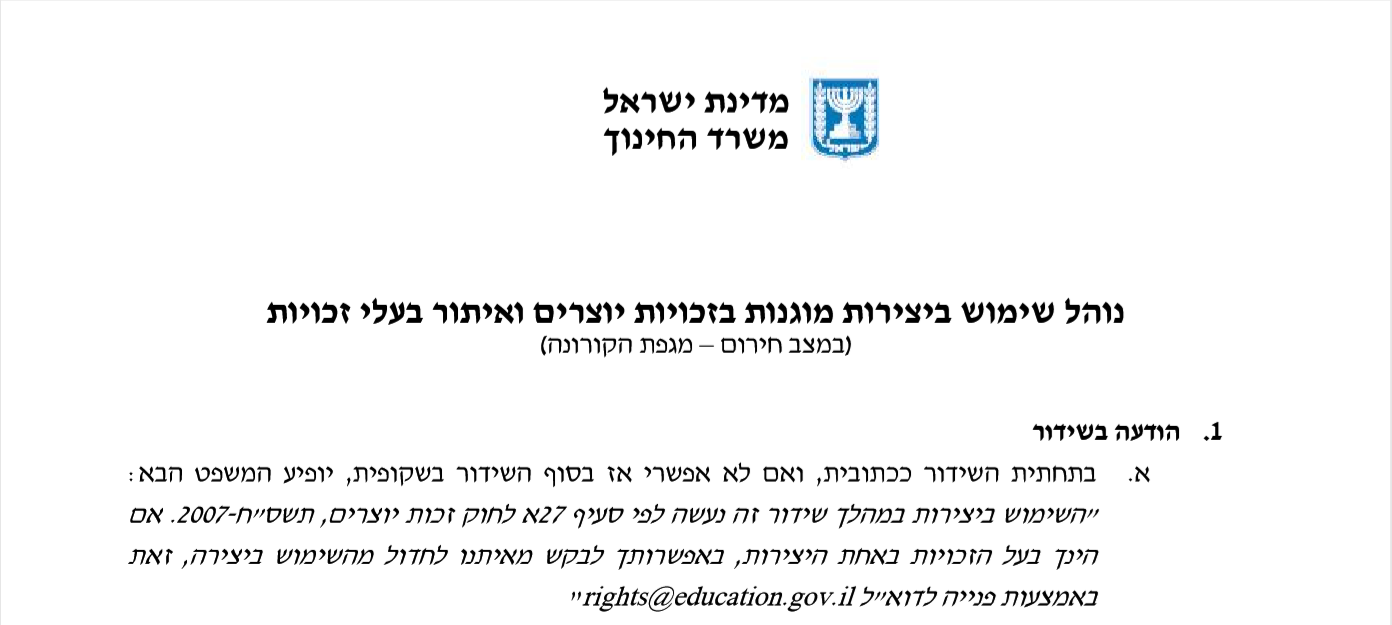 שימוש ביצירות מוגנות בזכויות יוצרים ואיתור בעלי זכויות
השימוש ביצירות במהלך שידור זה נעשה לפי סעיף 27א לחוק זכות יוצרים, תשס"ח-2007. אם הינך בעל הזכויות באחת היצירות, באפשרותך לבקש מאיתנו לחדול מהשימוש ביצירה, זאת באמצעות פנייה לדוא"ל rights@education.gov.il